About this template
Tips and instructions for using the Women’s poster template
Tips to get started
There is a set poster layout included in this Powerpoint template; go to the Home tab, click on New Slide and click on “Women’s Poster layout”.
There is an example of a completed layout shown on page 2 of this document, and a blank template page for your use on page 3.
There are layout guides to assist you with your poster design. To show the guides in Powerpoint, in the top menu go to View>Guides and ensure that Guides is ticked.
Delete this slide and the example slide before publishing your poster.
Heading area
This space is for the study title, subtitle (if needed) and authors.
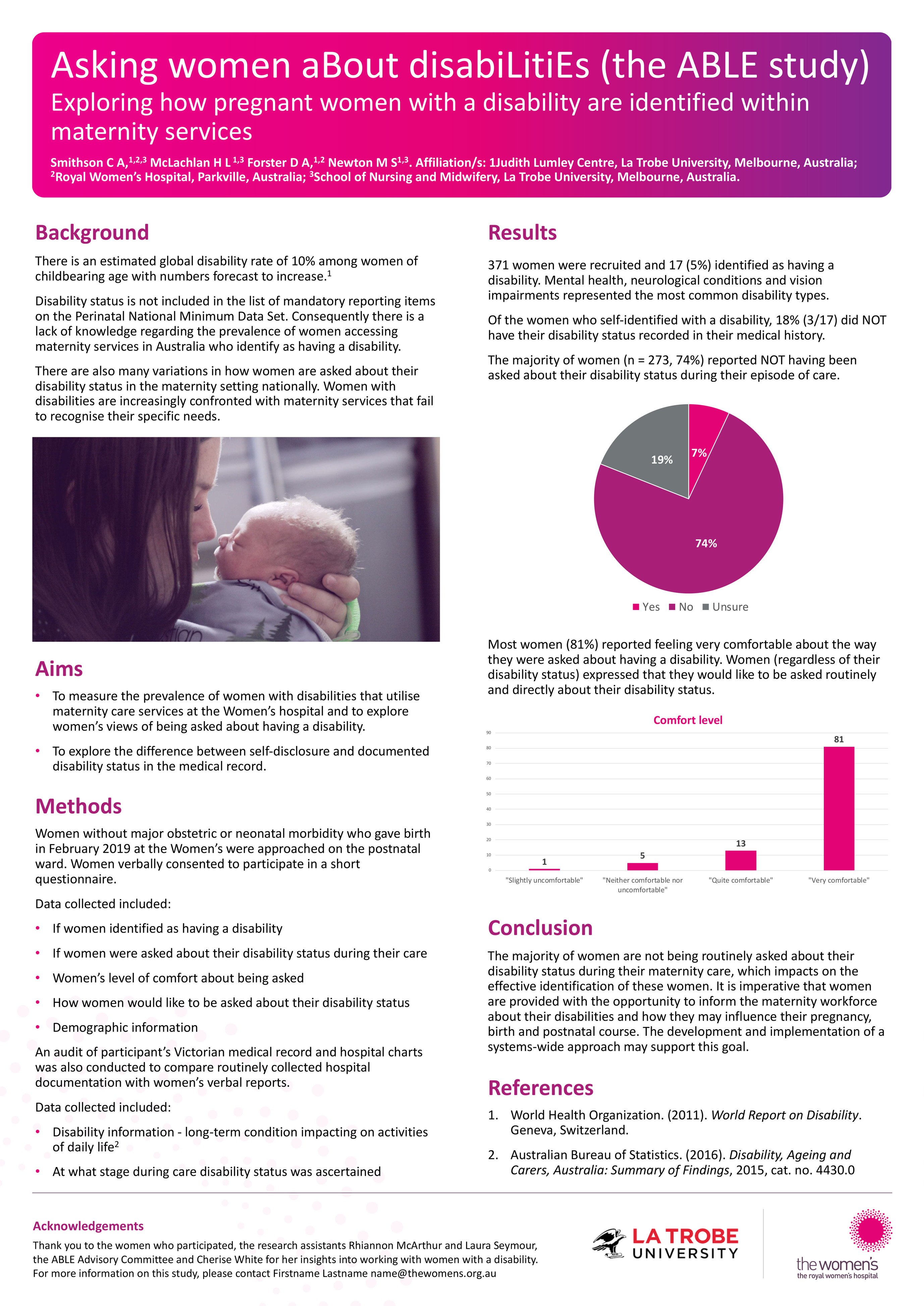 Main text area
This template includes placeholder text boxes and image areas for your poster content.
Graphs and charts
To display graphic data, go to the ‘Insert’ tab – Chart and SmartArt styles have been formatted in correct branding colours.
Footer area
This space is for Contact details and acknowledgments, along with any required logos (including any co-branding). Note, please use this designated bottom-right space for logos – do not place logos in the Heading area of the poster.
Asking women aBout disabiLitiEs (the ABLE study)Exploring how pregnant women with a disability are identified within maternity services
Smithson C A,1,2,3 McLachlan H L 1,3 Forster D A,1,2 Newton M S1,3. Affiliation/s: 1Judith Lumley Centre, La Trobe University, Melbourne, Australia; 2Royal Women’s Hospital, Parkville, Australia; 3School of Nursing and Midwifery, La Trobe University, Melbourne, Australia.
Results
Background
There is an estimated global disability rate of 10% among women of childbearing age with numbers forecast to increase.1
Disability status is not included in the list of mandatory reporting items on the Perinatal National Minimum Data Set. Consequently there is a lack of knowledge regarding the prevalence of women accessing maternity services in Australia who identify as having a disability.
There are also many variations in how women are asked about their disability status in the maternity setting nationally. Women with disabilities are increasingly confronted with maternity services that fail to recognise their specific needs.
371 women were recruited and 17 (5%) identified as having a disability. Mental health, neurological conditions and vision impairments represented the most common disability types.
Of the women who self-identified with a disability, 18% (3/17) did NOT have their disability status recorded in their medical history.
The majority of women (n = 273, 74%) reported NOT having been asked about their disability status during their episode of care.
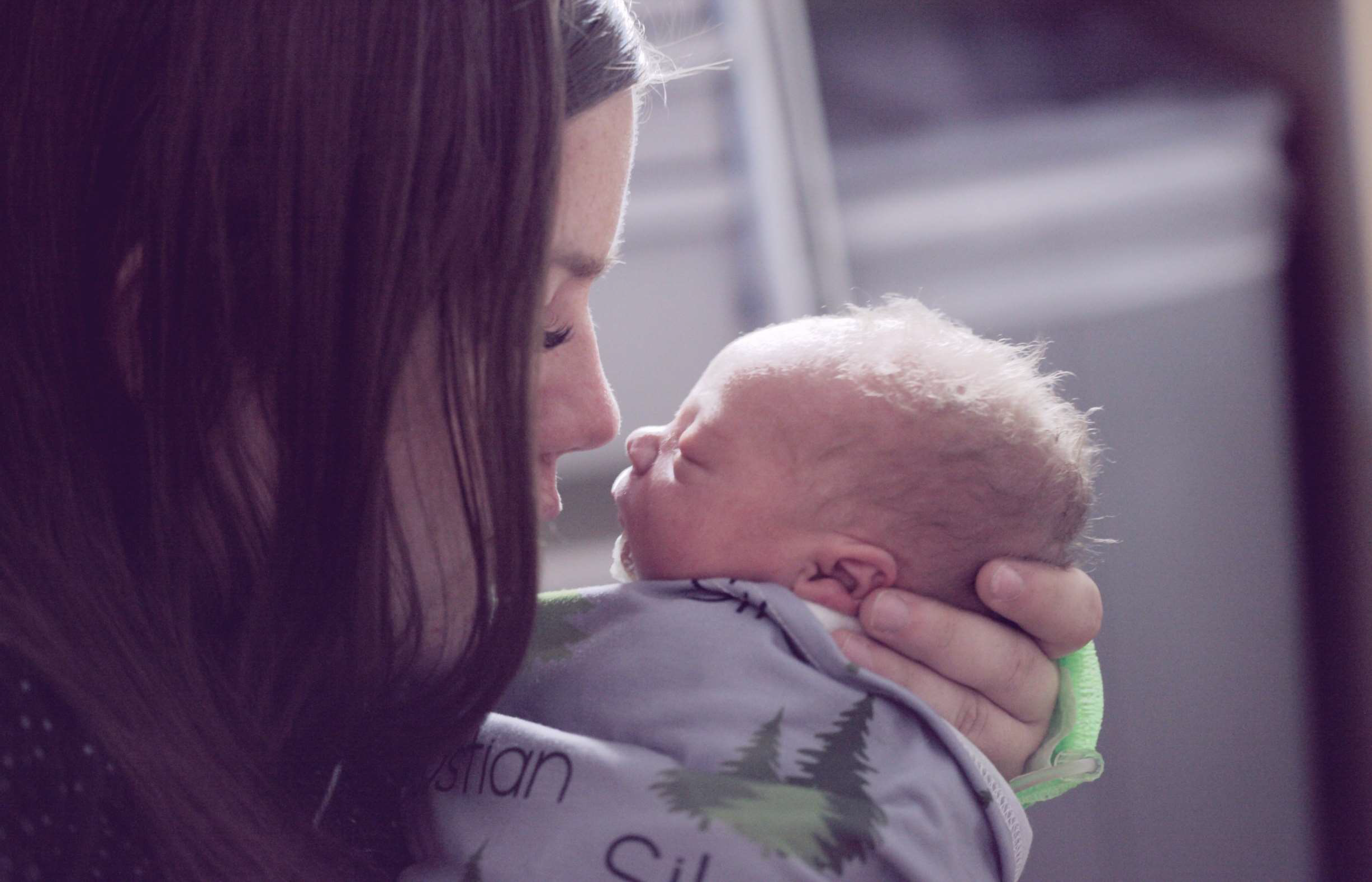 EXAMPLE ONLY
Demonstration purposes only, delete before publishing your poster
Most women (81%) reported feeling very comfortable about the way they were asked about having a disability. Women (regardless of their disability status) expressed that they would like to be asked routinely and directly about their disability status.
Aims
To measure the prevalence of women with disabilities that utilise maternity care services at the Women’s hospital and to explore women’s views of being asked about having a disability.
To explore the difference between self-disclosure and documented disability status in the medical record.
Methods
Women without major obstetric or neonatal morbidity who gave birth in February 2019 at the Women’s were approached on the postnatal ward. Women verbally consented to participate in a short questionnaire.
Data collected included:
If women identified as having a disability
If women were asked about their disability status during their care
Women’s level of comfort about being asked
How women would like to be asked about their disability status
Demographic information
An audit of participant’s Victorian medical record and hospital charts was also conducted to compare routinely collected hospital documentation with women’s verbal reports.
Data collected included:
Disability information - long-term condition impacting on activities of daily life2
At what stage during care disability status was ascertained
Conclusion
The majority of women are not being routinely asked about their disability status during their maternity care, which impacts on the effective identification of these women. It is imperative that women are provided with the opportunity to inform the maternity workforce about their disabilities and how they may influence their pregnancy, birth and postnatal course. The development and implementation of a systems-wide approach may support this goal.
References
World Health Organization. (2011). World Report on Disability. Geneva, Switzerland.
Australian Bureau of Statistics. (2016). Disability, Ageing and Carers, Australia: Summary of Findings, 2015, cat. no. 4430.0
Acknowledgements
Thank you to the women who participated, the research assistants Rhiannon McArthur and Laura Seymour, the ABLE Advisory Committee and Cherise White for her insights into working with women with a disability.
For more information on this study, please contact Firstname Lastname name@thewomens.org.au
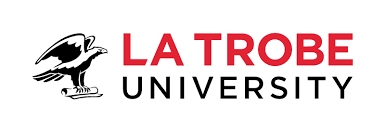